UNIT 1– Matter
What is matter anyway? Matter is ANYTHING that has MASS & takes up SPACE (has VOLUME)
Kinetic Molecular Theory
This is NOT in your notes…write it in!!!
KMT=Kinetic Molecular Theory
Particles of matter are always in motion.
The kinetic energy (speed) of these particles increases as temperature increases.
Four States of Matter
Solids
very low KE (kinetic energy) - particles vibrate but can’t move around
fixed shape 
fixed volume
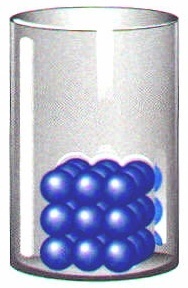 Four States of Matter
Liquids
low KE - particles can move over & around each other but are still close together
variable shape
fixed volume
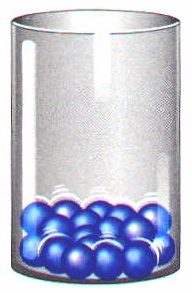 Four States of Matter
Gases
high KE - particles have enough energy to separate and move throughout container; so much so that gases are mostly empty space!
variable shape
variable volume
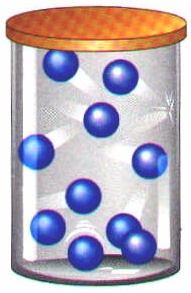 Four States of Matter
Plasma
Highest KE - particles collide with enough energy to break into charged particles (+/-)
gas-like, variableshape & volume
stars, fluorescentlight bulbs
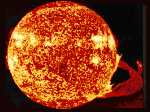 Fluids
What is a fluid?
a substance that can FLOW & has particles that are able to move around each other.
 What 2 phases of matter are considered FLUIDS?
Liquids & Gases
Properties of Fluids
What is viscosity?
The ability of a liquid to flow or the resistance to flow.  (Honey is MORE viscous than water)
What is buoyancy? 
The upward force a fluid exerts on an object.
Properties of Fluids
What 3 properties allow an object to be “buoyant”?
The buoyant force exerted upward on the object is greater than the force downward of the object’s weight.
The density of the object is less than the density of the fluid.
The weight of the water displaced by the object is greater than the weight of the object
States of Matter…Test YOUR knowledge!  
States of Matter…Test YOUR knowledge!  
MIXTURE
PURE SUBSTANCE
yes
no
yes
no
Is the composition uniform?
Can it be chemically decomposed?
Colloids
Suspensions
Matter Flowchart
MATTER
yes
no
Can it be physically separated?
Homogeneous Mixture
(solution)
Heterogeneous Mixture
Compound
Element
C. Johannesson
Matter Flowchart
Test yourself…
graphite
pepper
sugar (sucrose)
paint
soda
element
hetero. mixture
compound
hetero. mixture
solution
Pure Substances:  only TWO types…element OR compound!
Element
composed of identical atoms
Found on the PERIODIC TABLE
EX: copper wire, aluminum foil
Pure Substances:  only TWO types…element OR compound!
Compound
composed of 2 or more elements in a fixed ratio
It has a chemical formula!!!
properties differ from those of individual elements
EX: table salt (NaCl)
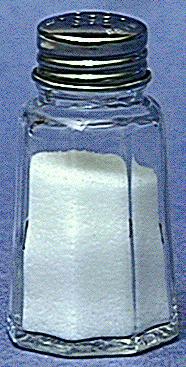 Pure Substances
Law of Definite Composition
A given compound always contains the same, fixed ratio of elements.
In other words, water is always H2O with a 2:1 ratio of H to O and hydrogen peroxide is always H2O2 with a 2:2 ratio of H to O.
C. Johannesson
Pure Substances
Law of Multiple Proportions
Elements can combine in different ratios to form different compounds.
Same as before, ratios matter. You can have the same elements, such as H & O combined in DIFFERENT ratios. H2O (water) and H2O2 (peroxide) are two very different compounds!!!
MIXTURE
PURE SUBSTANCE
yes
no
yes
no
Is the composition uniform?
Can it be chemically decomposed?
Colloids
Suspensions
A. Matter Flowchart--REVIEW
MATTER
yes
no
Can it be physically separated?
Homogeneous Mixture
(solution)
Heterogeneous Mixture
Compound
Element
C. Johannesson
Mixtures
Variable combination of 2 or more pure substances.  NOT chemically combined!
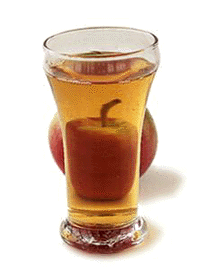 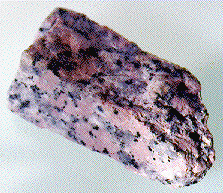 Heterogeneous
Homogeneous
Mixtures
Homogeneous Mixtures are called Solutions
Appear the same throughout
very small particles
no Tyndall effect (light doesn’t scatter)
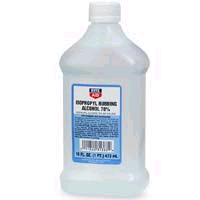 particles don’t settle; they are dissolved
EX: rubbing alcohol
Mixtures
Heterogeneous Mixtures:  Two Types
Colloid
medium-sized particles
Tyndall effect (will scatter light)
particles don’t settle (they’re too small)
EX: milk
Mixtures
Suspension
large particles
Tyndall effect
particles settle (because they are so large)
EX:	fresh-squeezed 	lemonade; pond water
C. Mixtures
You try…
mayonnaise
muddy water
fog
saltwater
Italian salad dressing
colloid
suspension
colloid
solution
suspension
Properties of & Changes in Matter…
Intensive vs. Extensive
Physical vs. Chemical
Extensive vs. Intensive
Extensive Property
depends on the amount of matter present
Can be “extended” or changed
Intensive Property
depends on the identity of substance, not the amount
A. Extensive vs. Intensive
Examples:
boiling point
volume
mass
density
conductivity
intensive
extensive
extensive
intensive
intensive
Physical vs. Chemical Property
Physical Property
can be observed without changing the identity of the substance
Chemical Property
describes the ability of a substance to undergo changes in identity
Physical vs. Chemical PROPERTY
You try it…
melting point
flammable
density
magnetic
tarnishes in air
physical
chemical
physical
physical
chemical
Physical Changes
Changes the composition of a substance without changing its identity.
ex: cutting, separating, dissolving
Changes of state (phase changes) are physical changes that involve changes of energy.
Phase Changes (physical change)
sublimation
vaporization
melting
LIQUID
SOLID
GAS
condensation
freezing
deposition
Chemical Changes (Reactions)
Changes the identity of the substance.  Products have different properties from the original
ex: burning, tarnishing, cooking
Indicators of Chemical Change
New Substance Formed
Change of color or odor
Release or formation of gas
Formation of precipitate (solid)olid)
Changes in heat or light (change in energy)
Exothermic: Release energy as heat 
Exergonic: Release energy 
Exo- means RELEASE
Endothermic: Absorb energy as heat 
Endergonic: Absorb energy 
Endo- mean ABSORB
Physical vs. Chemical CHANGE
You try it…
rusting iron
dissolving in water
burning a log
melting ice
grinding spices
chemical
physical
chemical
physical
physical